МИНИСТЕРСТВО ОБРАЗОВАНИЯИ МОЛОДЕЖНОЙ ПОЛИТИКИ СВЕРДЛОВСКОЙ ОБЛАСТИ
Государственное автономное профессиональное образовательное учреждение Свердловской области
«Свердловский областной педагогический колледж»
Кафедра дошкольного образования






 Новогодняя гирлянда
Мастер – класс для родителей и детей







Выполнила: Акулова М. М.




Екатеринбург
2021
Примеры гирлянд
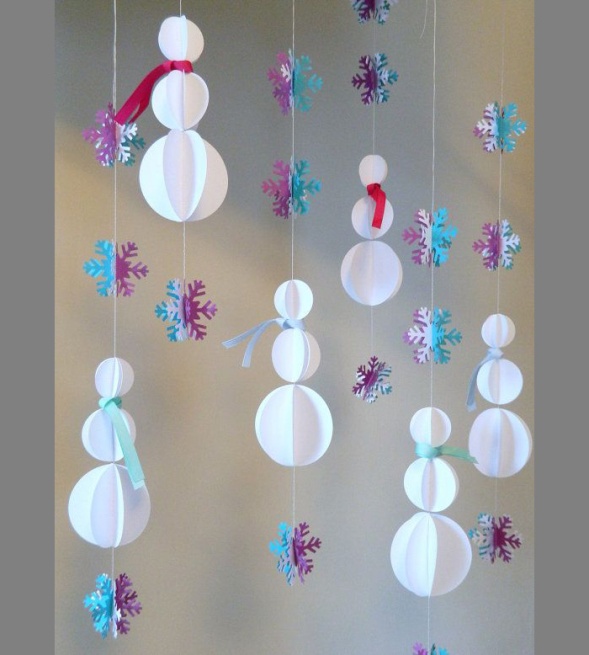 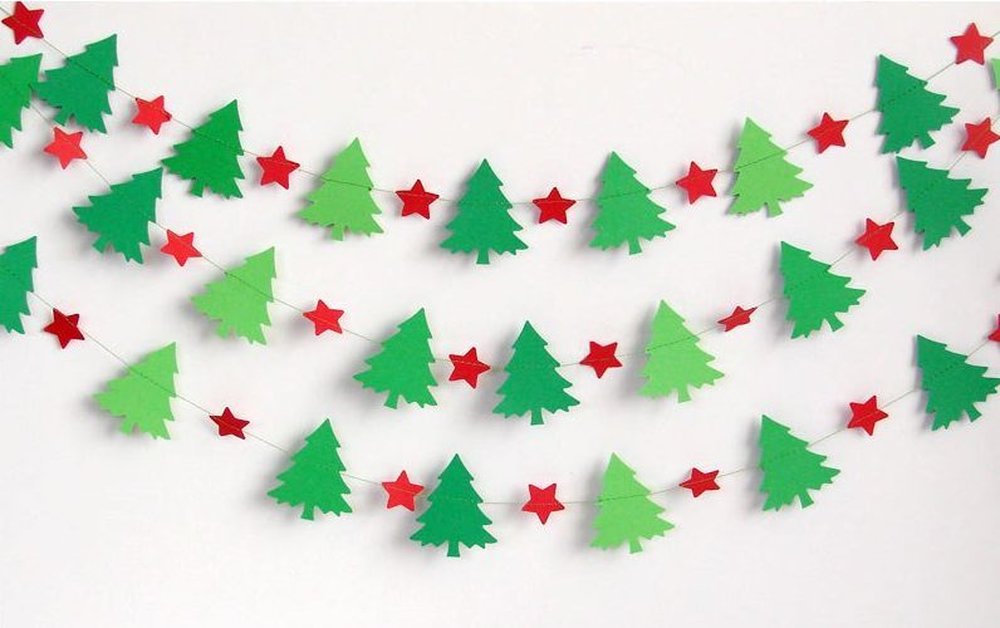 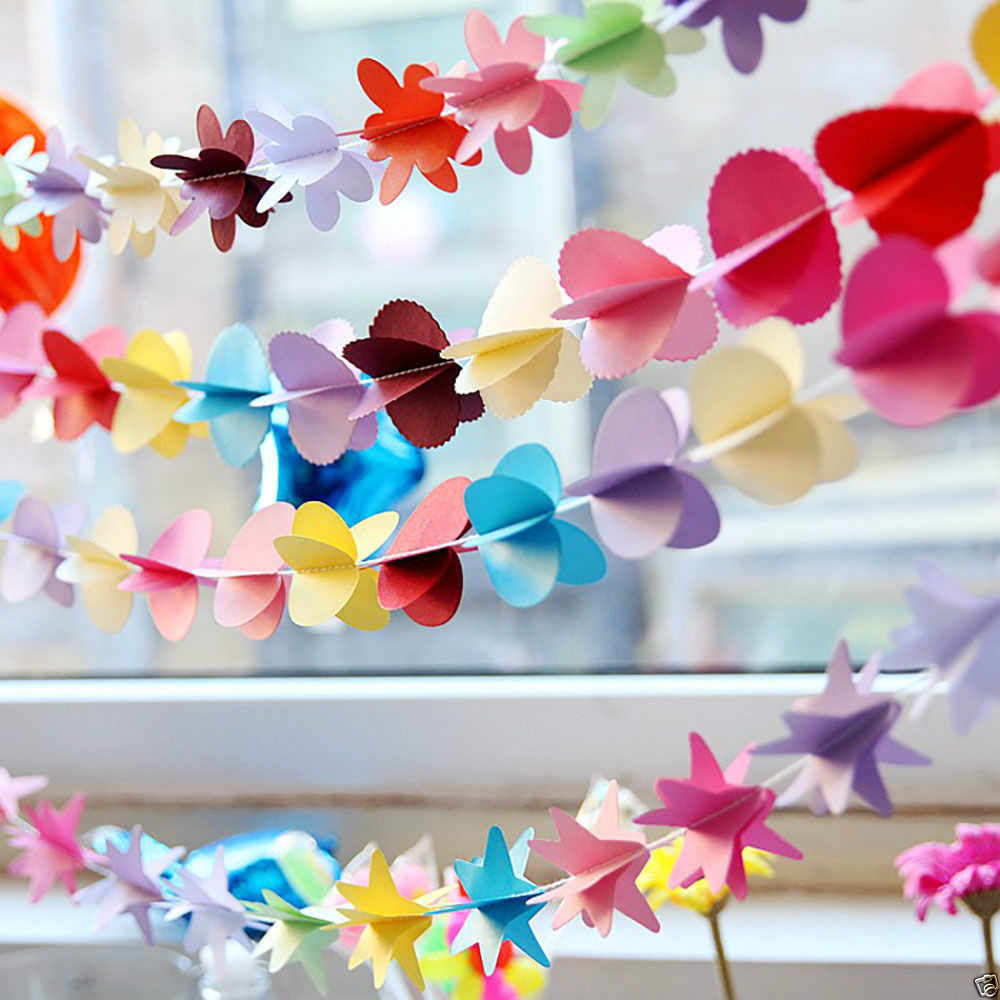 Материалы для изготовления « Ёлочки»:
Лента
Цветная бумага
Крупные бусины(чтобы продеть ленту)
Супер - клей
Ножницы
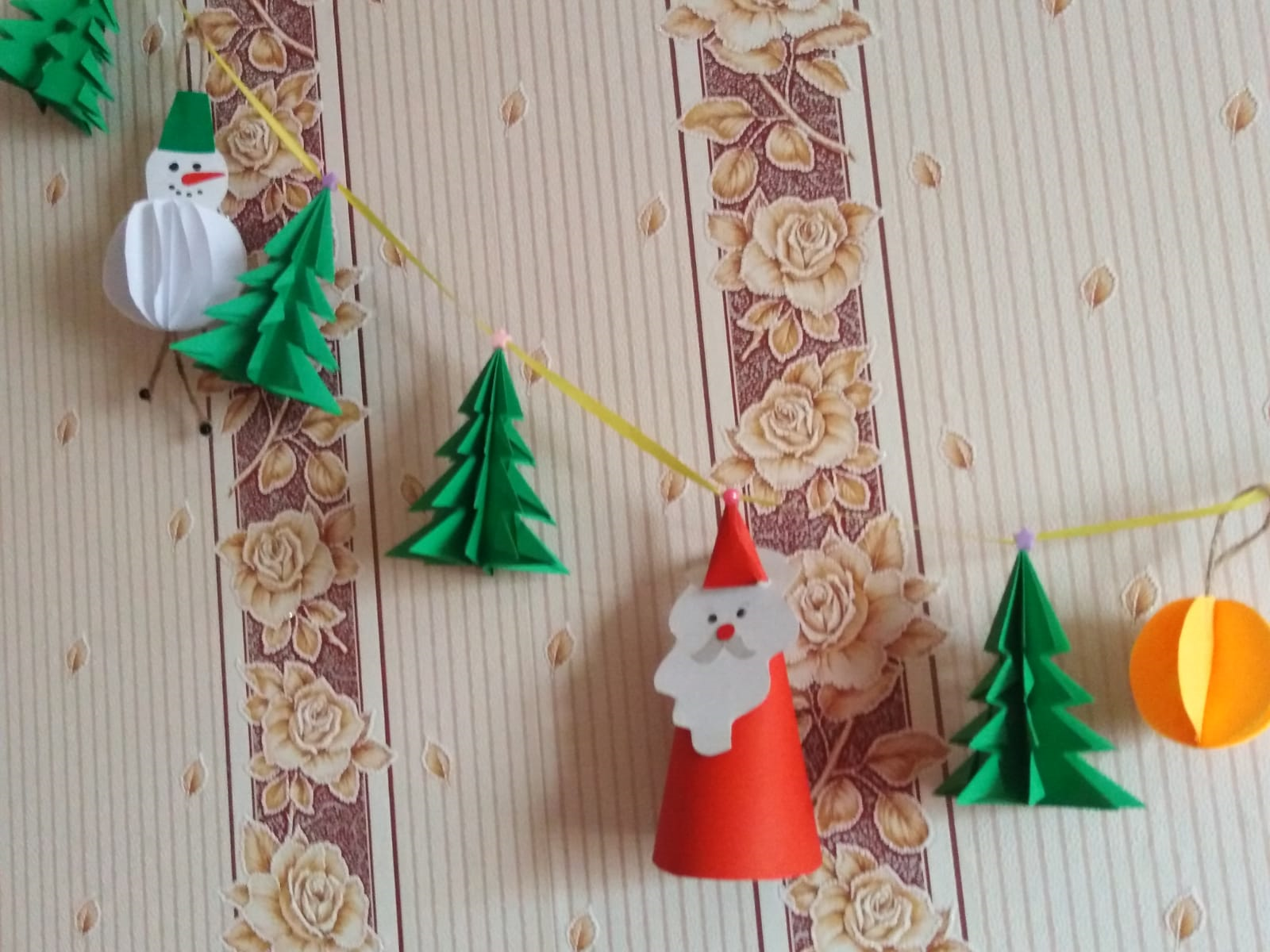 Этапы
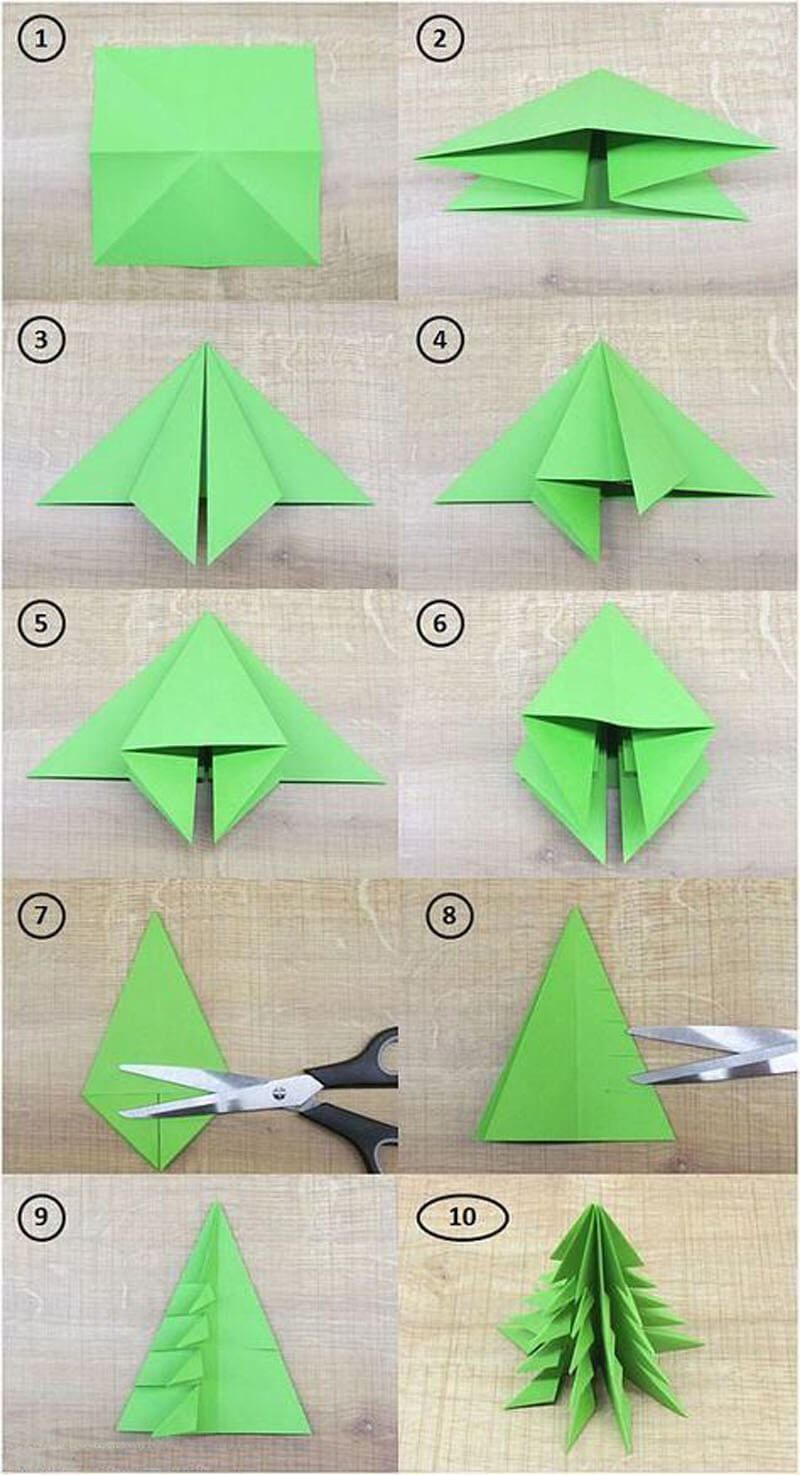 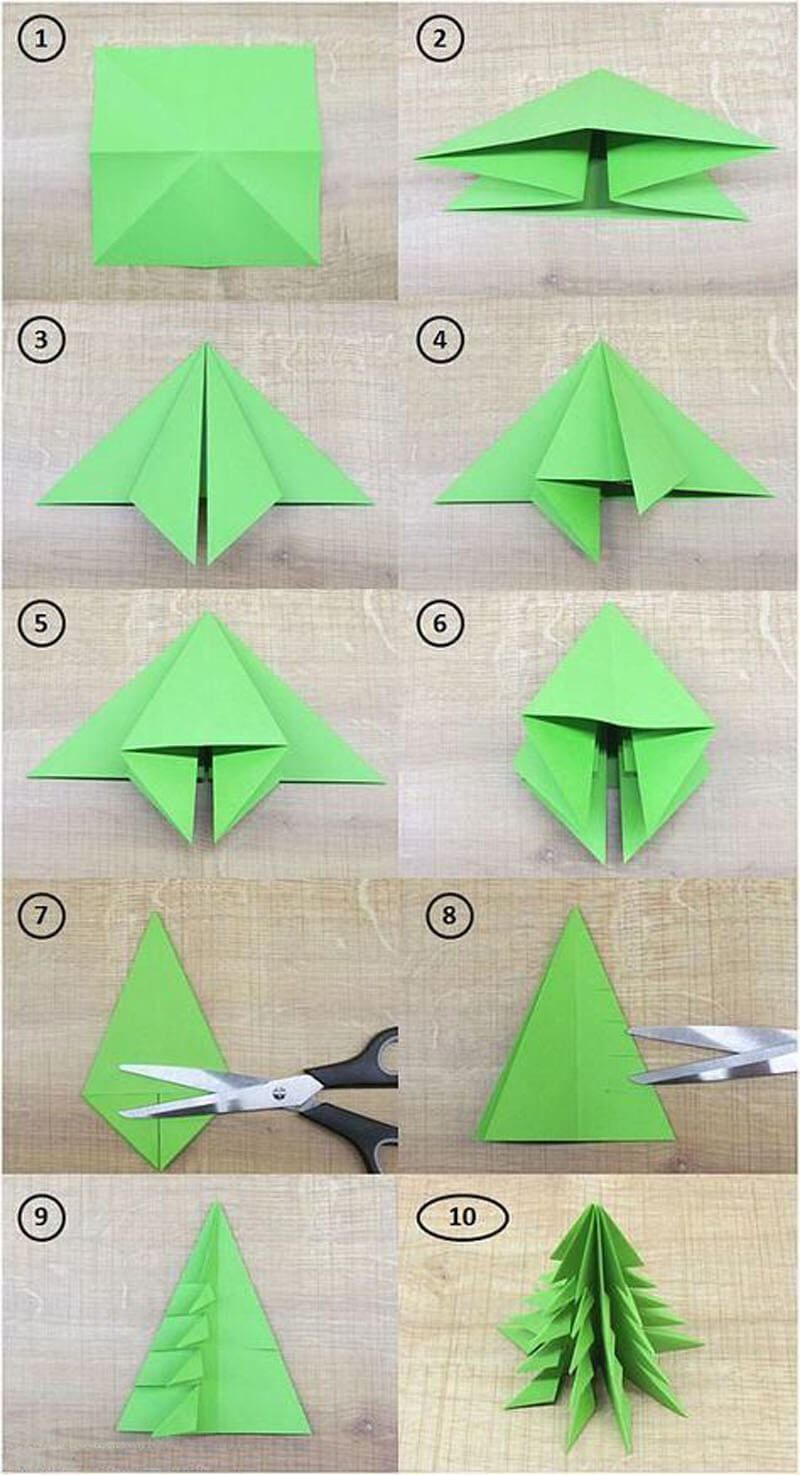 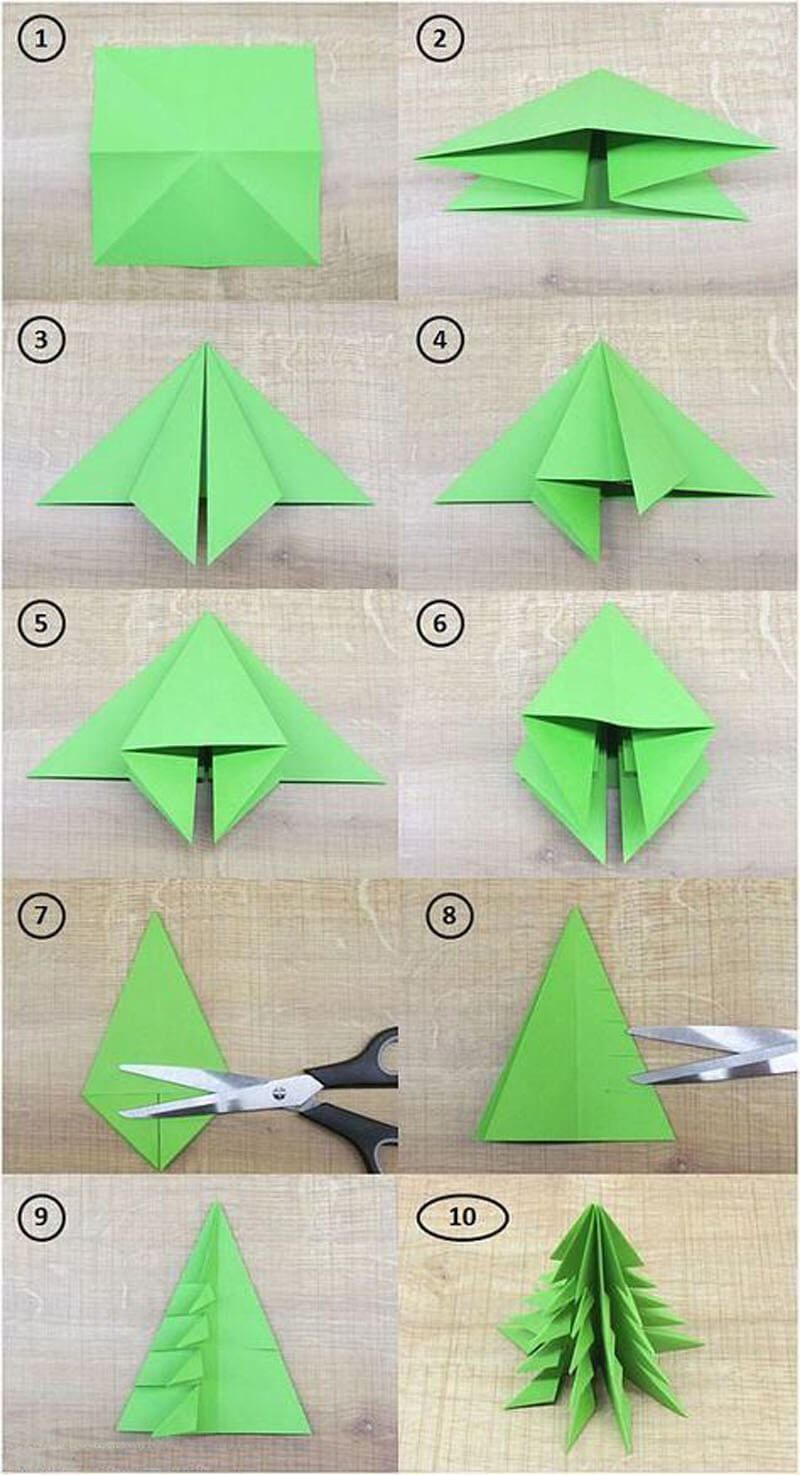 Можно сделать более простой вариант:
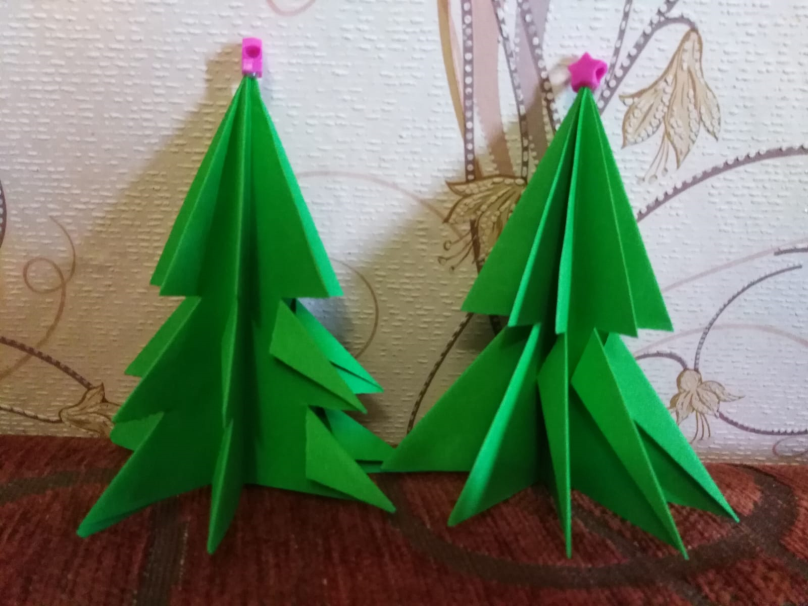 В конце необходимо наклеить бусину на верхушку елки и продеть ленту. 
Данными игрушками и гирляндами мы украсим нашу группу.
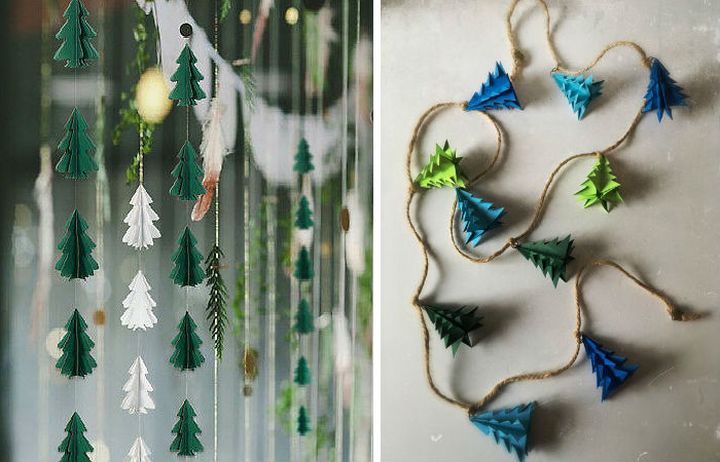 Другие игрушки для гирлянды вы сможете рассмотреть в буклете «Новогодние украшения».
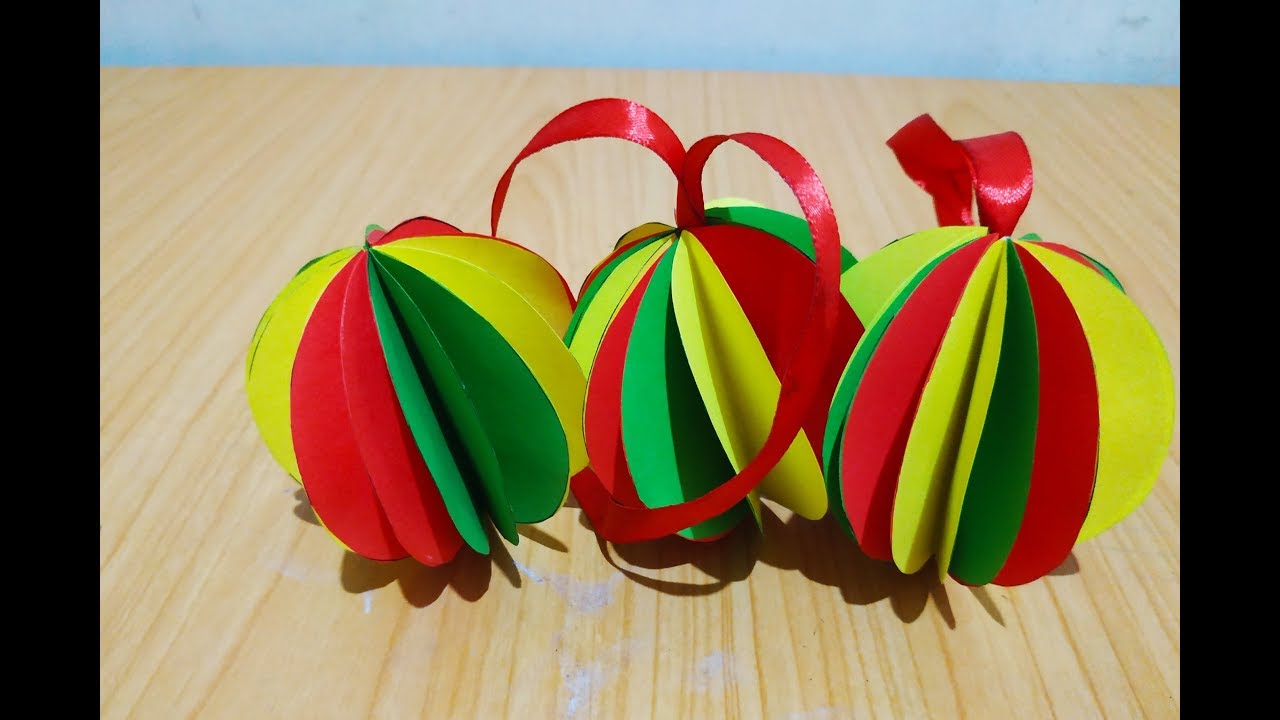 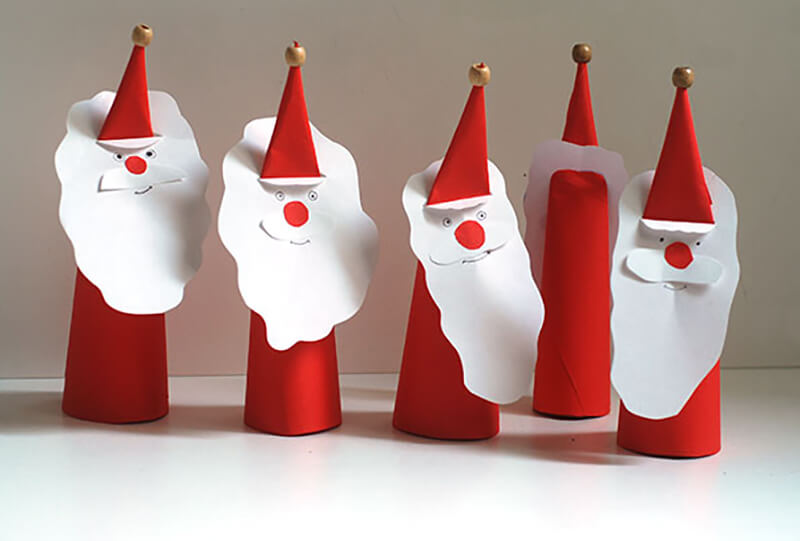 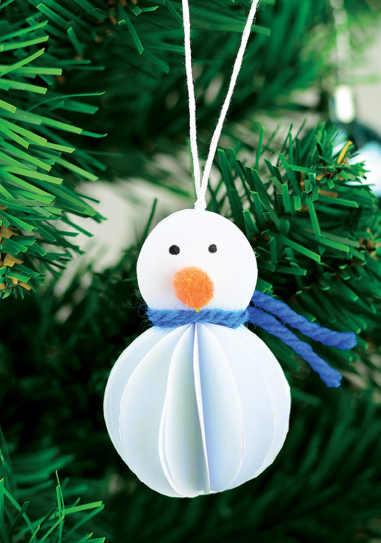 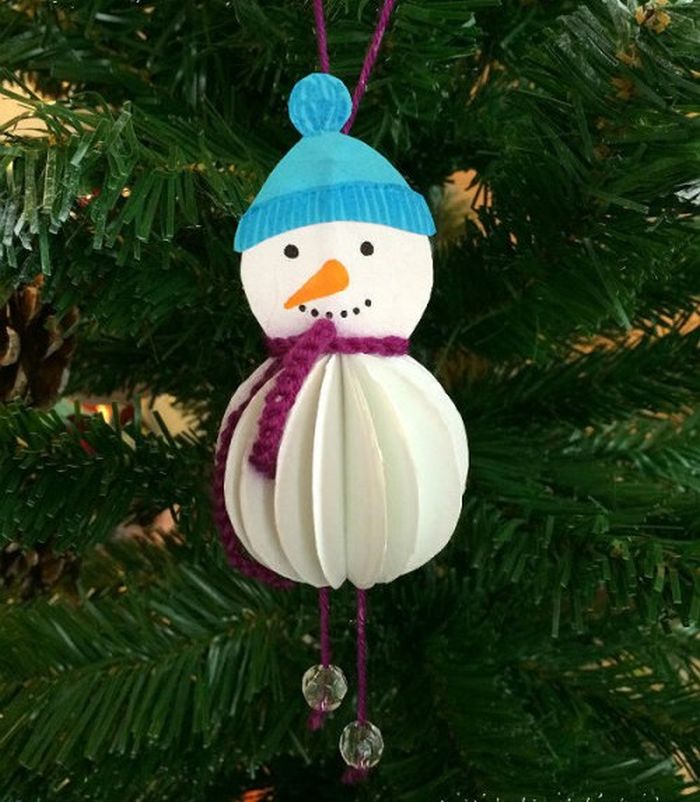 Спасибо за внимание